SWASFAA Training and Continuing Education A Smorgasbord of Topics for Financial Aid ProfessionalsWebinar Series
Ethics
March 2, 2021
[Speaker Notes: SWASFAA Friends,

Welcome to SWASFAA’s Training and Continuing Education webinar series.  Our first webinar of the series, “A Smorgasbord of Topics for Financial Aid Professionals”, will focus on ethics.

Through September of this year, we will be offering webinars on the following topics:
Cost of Attendance – Development, Components, Resources
Perkins Liquidation – History, Liquidation steps, Best practices
Financial Professionals Leadership Qualities – Teamwork, Characteristics, Activities
Personal & Professional Management - Time management, Prioritization of duties, Communication, Work/life balance
Change & Transition – Defined, Process and phases, How to handle
Laws of Leadership Part 1 - Laws 1-10 Adapted from “21 Irrefutable Laws of Leadership” by John Maxwell
Laws of Leadership Part 2 - Laws 11-21 Adapted from “21 Irrefutable Laws of Leadership” by John Maxwell

What is exciting about some of the webinars we will be providing, is the inclusion of our Leadership Development and Diversity Awareness Committees!  I look forward to working with these committees over the next seven months to incorporate training and continuing education for all of you!

Now, I would like to introduce you to our committee – NEXT SLIDE]
Committee Members:
Chair:	Shannon Crossland, Texas Tech University
Arkansas Representative:  TBD 
Louisiana Representative:  Ivory Williams, Southern University Shreveport Louisiana
New Mexico Representative:  TBD
Oklahoma Representative:  Andrew Hammontree, Francis Tuttle Technology Center
Texas Representative:  James Smith, Lone Star College
SWASFAA Training & Continuing Education Committee
[Speaker Notes: Introduce myself – 

Introduce Andrew – have him tell a little about himself
Introduce James – have him tell a little about himself
Introduce Ivory – have him tell a little about himself

Call for volunteers – 

As you can see, our committee is in need of representatives from Arkansas and New Mexico.  If you are interested in serving on our committee, please let me know.

Alright – let’s take a look into our agenda for today’s training and continuing education on ethics. – NEXT SLIDE]
Agenda
[Speaker Notes: This morning, we will visit about ethics, codes of conduct… take a look at the NASFAA Statement of Ethical Principles, and social media.

We will then provide a summary of key point and open the webinar up for discussion, best practices, and questions.]
Ethics
Institution OP on Ethics
Components of Ethics
Duty and responsibility to adhere to the highest ethical standards
[Speaker Notes: Do most of your institution’s have an operating procedure on Ethics?  Yes, we would think so..

Sample Components:
Let’s discuss briefly the additional components of a sample Institution’s Ethics Policy
Conflict of Interest - direct or indirect interests, including financial and other interests, or engage in a business transaction 
Travel – follow guidelines provided by travel office – approval, reimbursement, etc.
Benefits, Gifts, Honoraria – Gain or advantage – bribery, - this is why we ask this on our annual conflict of interest – question – ASK  - Threshold - ($5, $20 $50)
Political Activities – example advocacy – no institutional funds for political gain
Use of Authority  - property and official information – misuse of property – confidentiality
Sexual Harassment - It is the policy of the public servant to maintain a workplace environment that is free of sexual harassment and intimidation.  References within OP specific to sexual harassment and part of the required training as a state employee
Nepotism - Employees are prohibited from employing, hiring as an independent contractor, appointing, voting for, or confirming the appointment of any person related to such employee within the third degree by consanguinity (blood) or within the second degree by affinity (marriage) when the salary or compensation for such person is to be paid from public funds.
Affirmative Action - Employees will not discriminate against any employee or applicant for employment because of race, color, religion, sex, national origin, age, disability, genetic information, status as a protected veteran, or any other legally protected category, class, or characteristic. 
Private Use of University Property - university facilities, equipment, supplies, and services are to be used only for duly authorized university purposes. Copy machine; pens; etc.


As FA professionals, we have a duty and responsibility to adhere to the highest ethical standards.]
Codes of Conduct
[Speaker Notes: For the Codes of Conduct Discussion, I am going to share what we do here at Texas Tech University.  I implemented this about seven years ago as a result of a state auditor’s recommendation.  I am happy to share this form – please email me.  

Explain how I monitor this each term.

SHARE SCREEN AND GO THROUGH EACH PAGE

The Student Financial Aid & Scholarships Code of Conduct is part of the annual conflict of interest statement that is administered.
Copies are provided to staff and they are required to “sign off” stating they will adhere.

An institutional financial aid professional is expected to always maintain exemplary standards of professional conduct in all aspects of carrying out his or her responsibilities, specifically including all dealings with any entities involved in any manner in student financial aid, regardless of whether such entities are involved in a government sponsored, subsidized, or regulated activity.  The Code of Conduct is as follows:
Refrain from taking any action for his or her personal benefit. 
Refrain from taking any action he or she believes is contrary to law, regulation, or the best interests of the students and parents he or she serves. 
Ensure that the information he or she provides is accurate, unbiased, and does not reflect any preference arising from actual or potential personal gain. 
Be objective in making decisions and advising his or her institution regarding relationships with any entity involved in any aspect of student financial aid. 
Refrain from soliciting or accepting anything of other than nominal value from any entity (other than an institution of higher education or a governmental entity such as the U. S. Department of Education) involved in the making, holding, consolidating or processing of any student loans, including anything of value (including reimbursement of expenses) for serving on an advisory body or as part of a training activity of or sponsored by any such entity. 
Disclose to his or her institution in such manner as his or her institution may prescribe any involvement with or interest in any entity involved in any aspect of student financial aid. 
No employee shall have a conflict of interest with respect to any education loan or other student financial aid for which the employee has responsibility.


Andrew share his process
James process.]
NASFAA Statement of Ethical Principles
Advocate for students
Manifest the highest level of integrity
Support student access and success
Comply with federal and state laws
Strive for transparency and clarity
Protect the privacy of financial aid applicants



Source:  https://www.nasfaa.org/Statement_of_Ethical_Principles
[Speaker Notes: As part of the example I just shared, we also include the NASFAA Statement of Ethical Principles and provide a copy to staff.

The primary goal of the financial aid professional is to help students achieve their educational goals through financial support and resources.  NASFAA members are required to exemplify the highest level of ethical behavior and demonstrate the highest level of professionalism.  As NASFAA Members we will adhere to the statement of ethical principles.  These principles are also provided to you as part of the annual conflict of interest statement.
Advocate for students 
Remain aware of issues affecting students and continually advocate for their interests at the institutional, state and federal levels.
Support federal, state and institutional efforts to encourage students, as early as the elementary grades, to aspire to and plan for education beyond high school.
Manifest the highest level of integrity
Commit to the highest level of ethical behavior and refrain from conflict of interest or the perception thereof.
Deal with others honestly and fairly, abiding by our commitments and always acting in a manner that merits the trust and confidence others have placed in us. 
Protect the privacy of individual student financial records.
Promote the free expression of ideas and opinions, and foster respect for diverse viewpoints within the profession.
Support student access and success
Commit to removing financial barriers for those who want to pursue postsecondary learning and support each student admitted to our institution.
Without charge, assist students in applying for financial aid funds.
Provide services and apply principles that do not discriminate on the basis of race, gender, ethnicity, sexual orientation, religion, disability, age, or economic status.
Understand the need for financial education and commit to educate students and families on how to responsibly manage expenses and debt. 
Comply with federal and state laws
Adhere to all applicable laws and regulations governing federal, state, and institutional financial aid programs. 
Actively participate in ongoing professional development and continuing education programs to ensure ample understanding of statutes, regulations, and best practices governing the financial aid programs.
Encourage colleagues to participate in the financial aid professional associations available to them at the state, regional, or national level and offer assistance to other aid professionals as needed. 
Strive for transparency and clarity 
Provide our students and parents with the information they need to make good decisions about attending and paying for college.
Educate students and families through quality information that is consumer-tested when possible. This includes (but is not limited to) transparency and full disclosure on award notices.
Ensure equity by applying all need-analysis formulas consistently across the institution’s full population of student financial aid applicants. 
Inform institutions, students, and parents of any changes in financial aid programs that could affect their student aid eligibility. 
Protect the privacy of financial aid applicants 
Ensure that student and parent private information provided to the financial aid office by financial aid applicants is protected in accordance with all state and federal statutes and regulations, including FERPA and the Higher Education Act, Section 483(a)(3)(E) (20 U.S.C. 1090). 
Protect the information on the FAFSA from inappropriate use by ensuring that this information is only used for the application, award, and administration of aid awarded under Title IV of the Higher Education Act, state aid, or aid awarded by eligible institutions.]
Facebook, Twitter, Instagram, Snap Chat, and on and on….
Community
Guidelines
Respectful
Accurate
Focus on Institution
Protect Privacy
Disclosures
Social Media
[Speaker Notes: Explain – we visited with our Media and Communications Office as well as Legal – can’t have a policy per se – but can have “GUIDELINES”

Our goal is to provide a community where friends of the university can share content, ideas and experiences and find helpful information. To keep the site informative, fun and lively, we ask that you respect the rules of this social media site as well as our rules below. We reserve the right to remove posts that don’t comply.

Be respectful.  It’s OK to voice a complaint or disagree with another post, but please do so in a polite and constructive manner. Obscenities, personal attacks, and defamatory comments about any person, group, organization or belief will be removed. 
Be accurate. Please know your facts before you post. We will correct or remove factual errors.
Focus on Texas Tech University. Please keep your posts relevant to the institution and its students, faculty, staff and alumni. Don’t use this site to promote businesses, causes or political candidates.
Protect Your Privacy. Your comments are visible to all. Never include your phone number, e-mail address or other personal information in a post. If you want individual follow-up, send a message through the site to a page administrator. 

DISCLOSURES::
The Office of Student Financial Aid is not responsible for the content of any website outside of the ttu.edu domain. The inclusion of any non-TTU link, whether by a TTU employee or anyone posting on the site, does not imply endorsement by TTU of that website.
Posts by page administrators will appear next to the official page icon. Any other comments on the site do not necessarily reflect the opinions and positions of Texas Tech University. Employees are legally responsible for the comments they post.]
Summary
[Speaker Notes: In summary  - SEE BULLETS ABOVE


Now we will open it up for discussion/questions…

If you would like to reach out off-line, please do not hesitate to do so.]
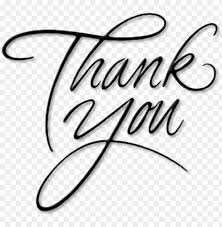 [Speaker Notes: Thank you!  Thank you Andrew and James!  



Our next webinar will be March 30th on Cost of Attendance – Development, Components and Resources – invitation coming.]